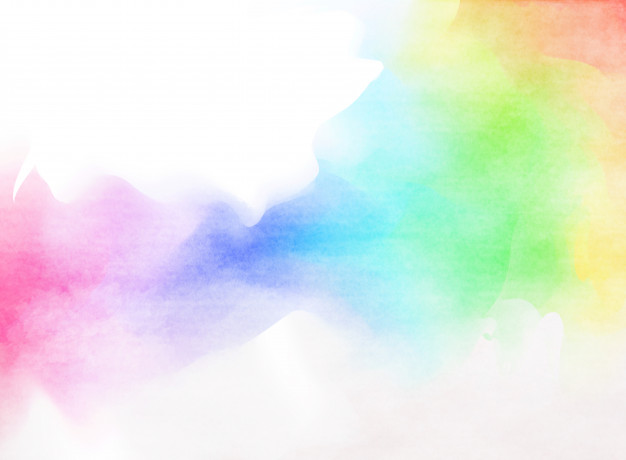 Алфавит в загадках
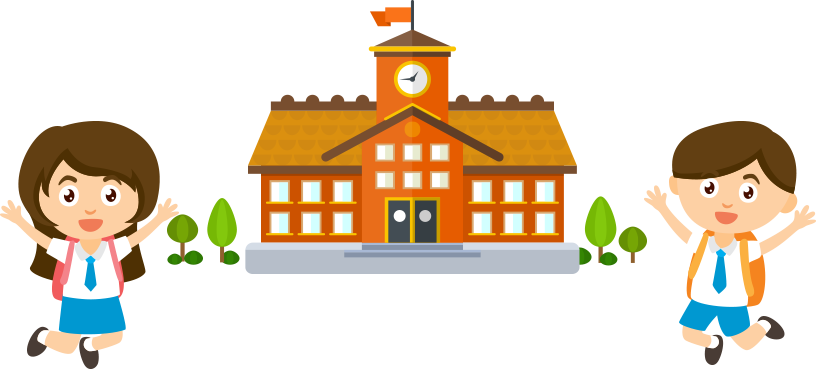 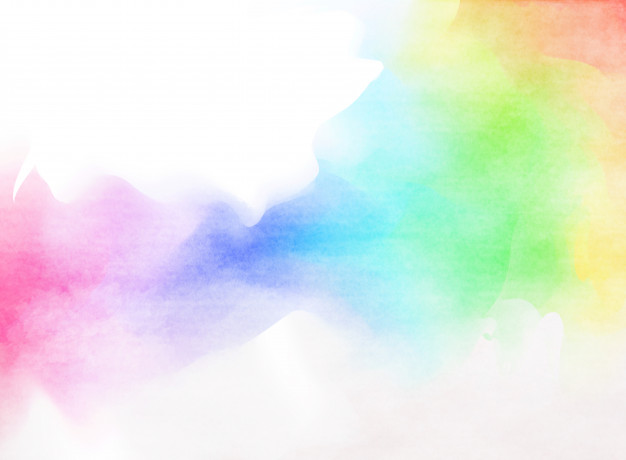 Буквы-значки, как бойцы на парад, В строгом порядке построены в ряд. Каждый в условленном месте стоит, И называются все…
АЛФАВИТ
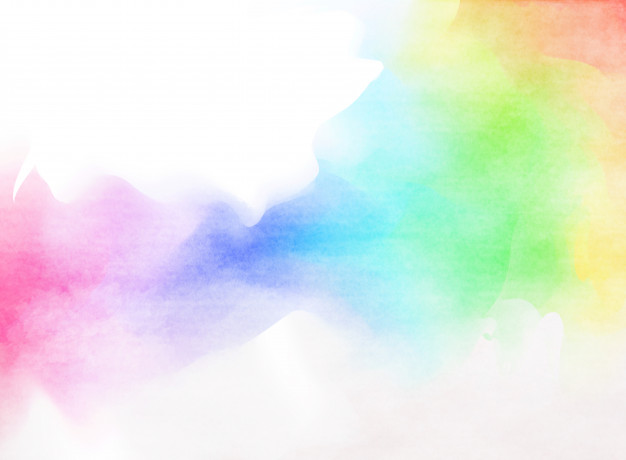 Если букву потерять,Гусь не сможет гоготать,Гавкать пёс цепной не сможет.Что за буква? Кто поможет?
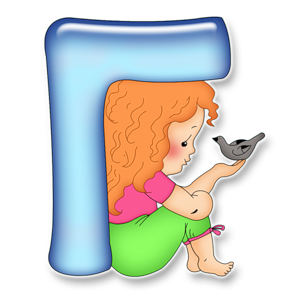 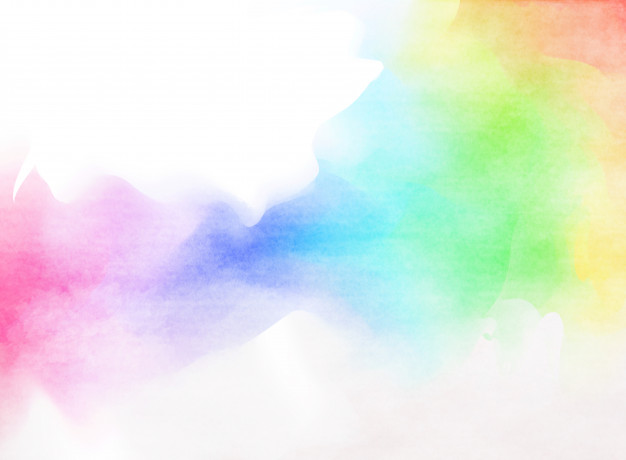 Эту букву любят гномы,Книги называют домом,А она, одевшись в мех,Прячет под листвой орех.
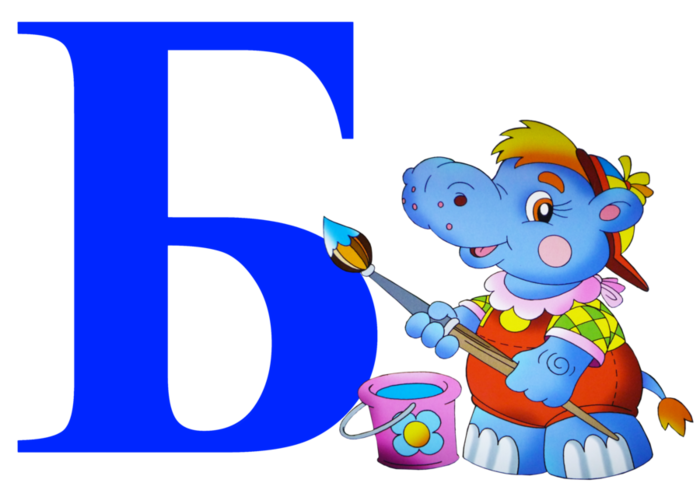 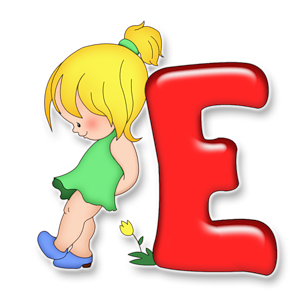 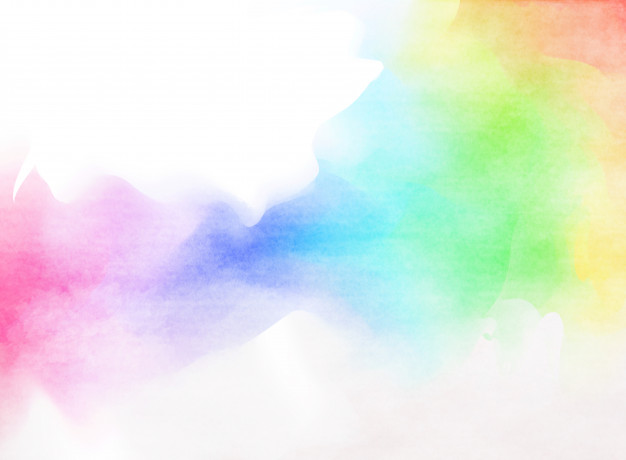 Енот жуёт, жуёт енот,Ежевику он жуёт,И на розовой стенеОн рисует букву...
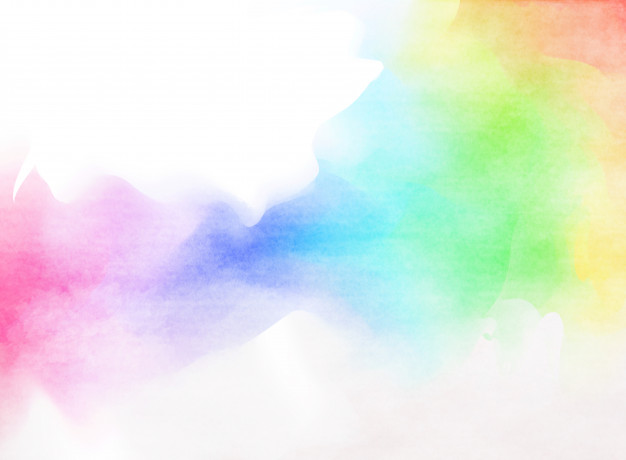 Эту букву знаешь ты?Есть она в словах: "кроты,"Бусы", "сыр" и в слове "мы".Ты запомни букву ...
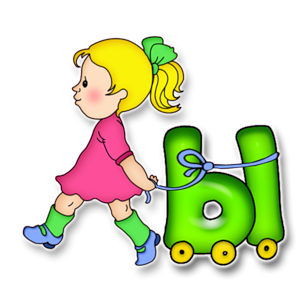 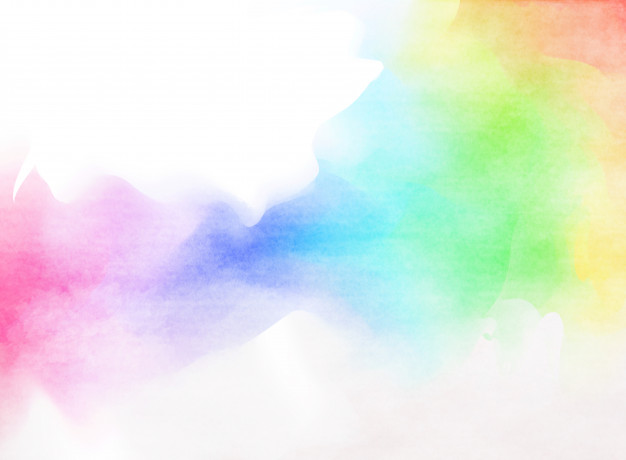 Дельфин, весёлый наш дельфин,Играет в море не один,Там два дельфина на воде,Играя, учат букву...
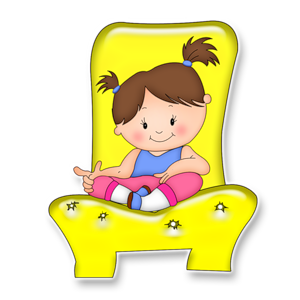 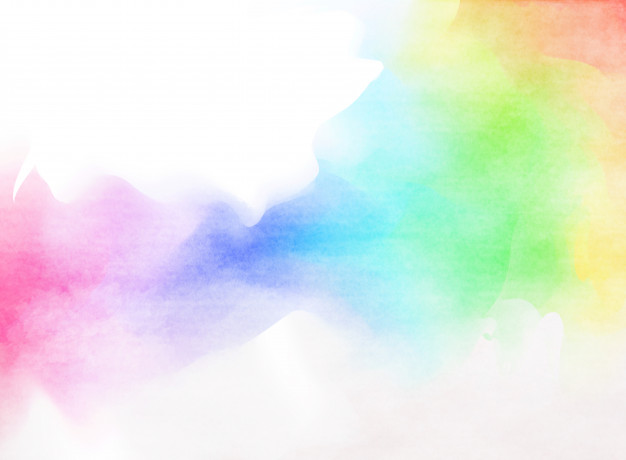 Волк, голодный серый волк,Выл он, выл, потом умолк.Волк сейчас сидит в траве,Волк — в траве под буквой...
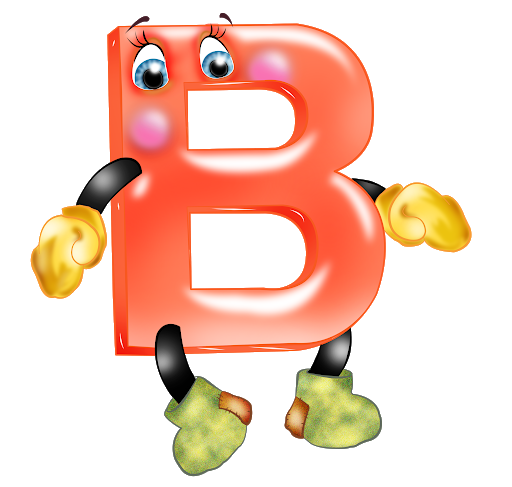 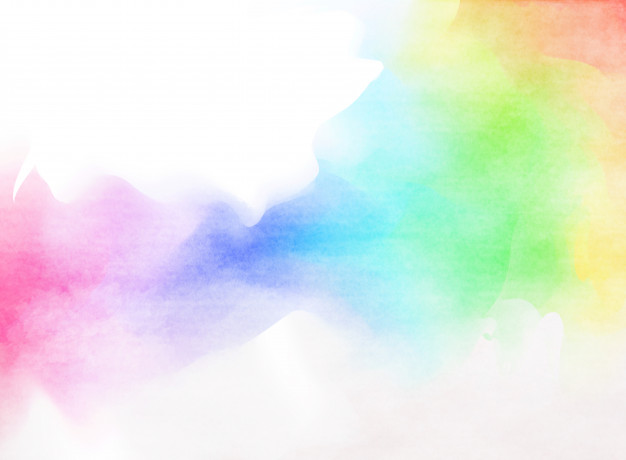 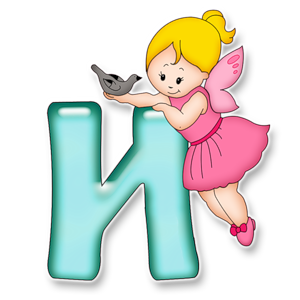 Индюки и индюшатаИнтересные ребята.На индюшек посмотриИ запомни букву...
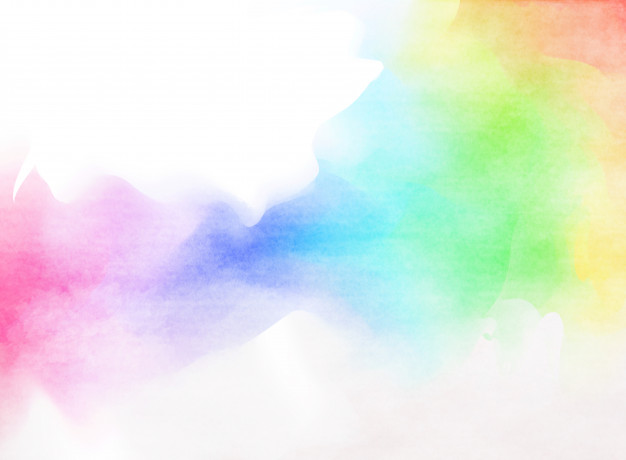 Жираф — высокий наш жираф,У него весёлый нрав.Мы с ним на третьем этаже,Смеясь, запомним букву...
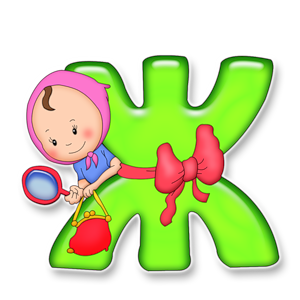 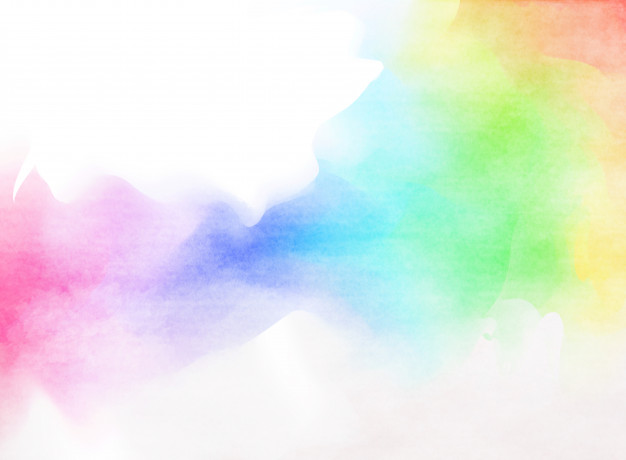 Зебра ты сестра лошадки?Поиграй-ка с нами в прятки.Спрячься где-нибудь, в лозе,На картинке с буквой ...
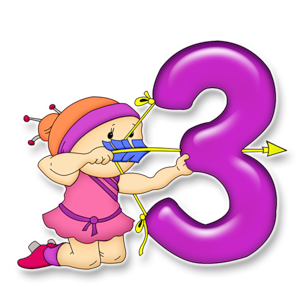 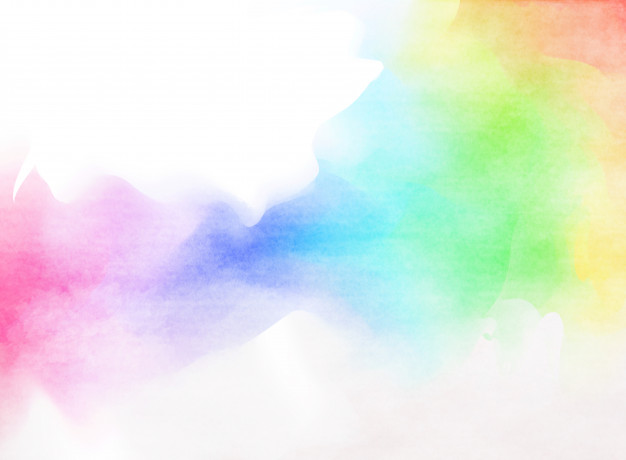 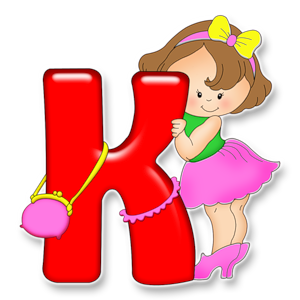 Кошка, миленькая кошка,Поиграй ты с ней немножко,С кошкой ты, наверняка,Не забудешь букву ...
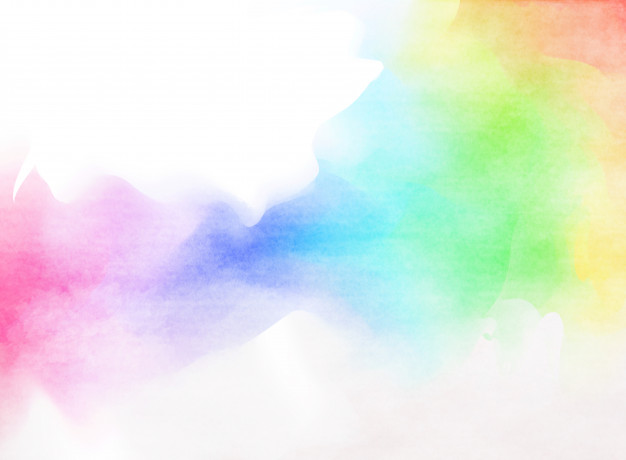 Врач умеет очень простоНаше горло проверять —Он всегда при этом проситЭту букву называть.
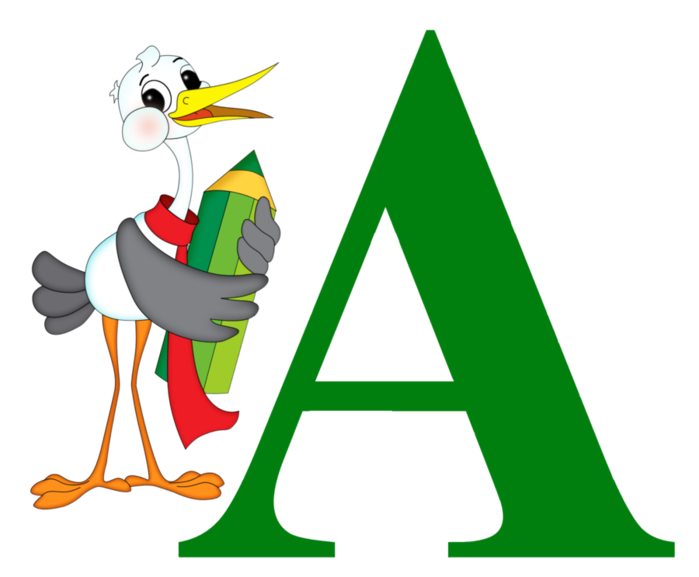 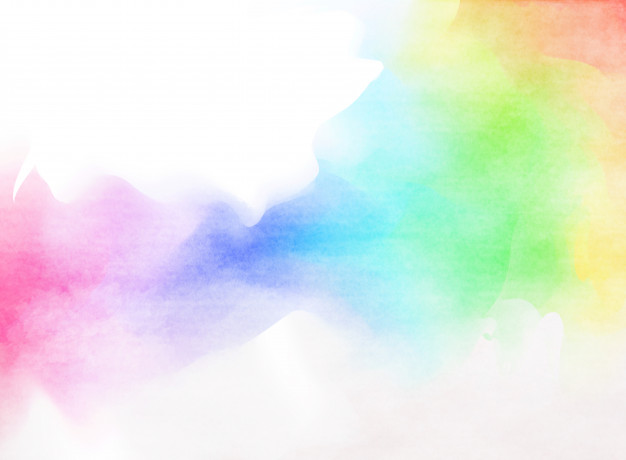 Этой буквой мажут раны,Часто завтракают мамы —Им давно рецепт знакомСвежих фруктов с молоком.
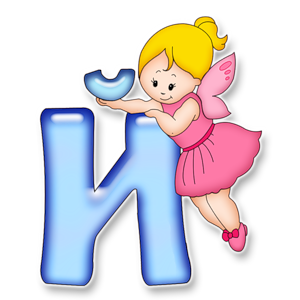 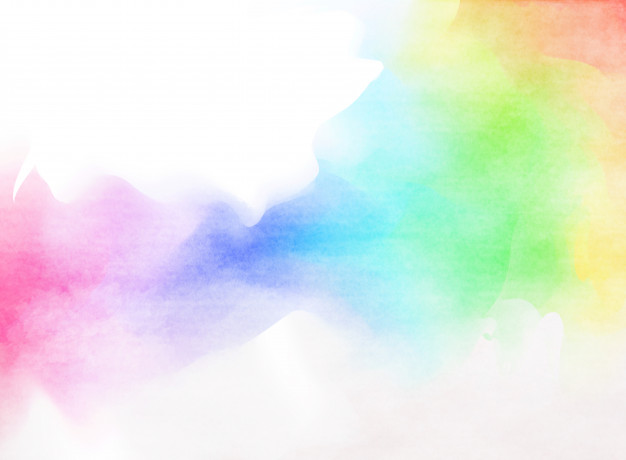 Буква ржет и всех катает,По весне на речке тает,Может стрелами разитьИ чужие слезы лить.
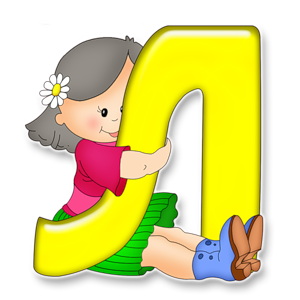 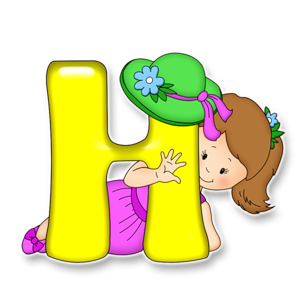 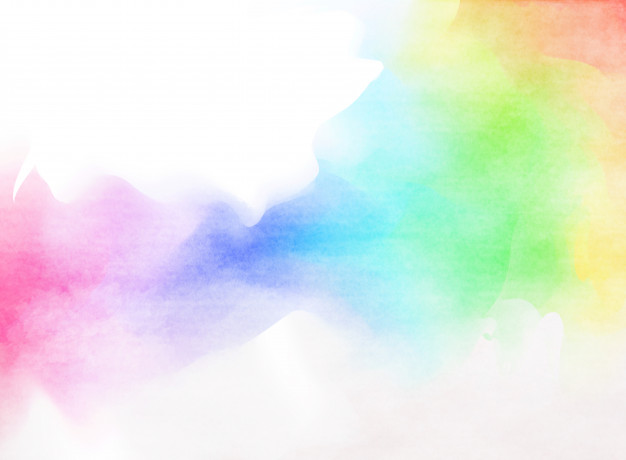 Носорог нашёл носок,Но надеть его не смог.Он к носку попался в пленНа картинке с буквой ...
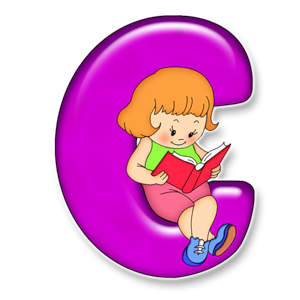 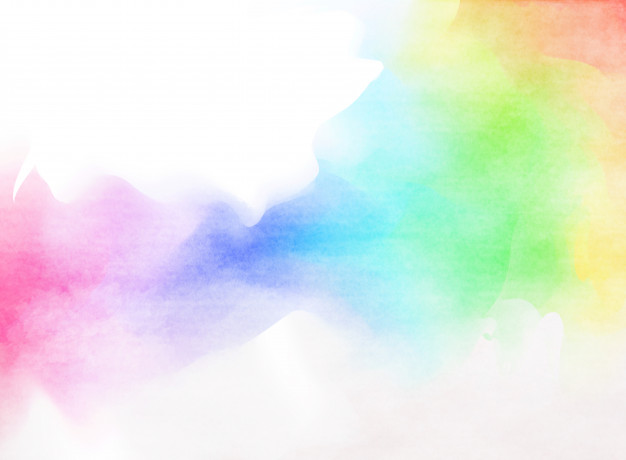 Слон — огромный дядя-слон,Слушать сказки любит он.Сказку про дремучий лесСлушает под буквой...
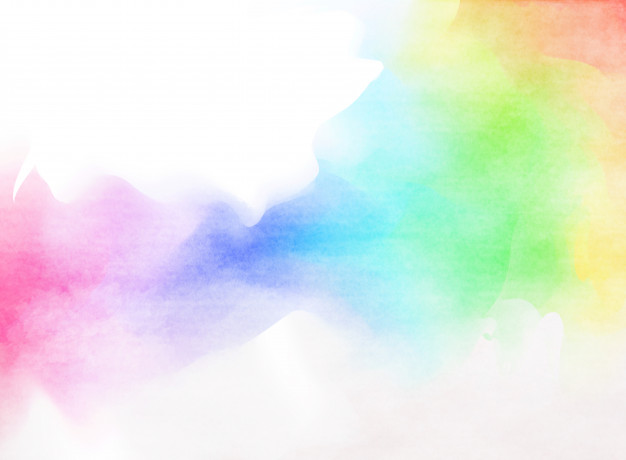 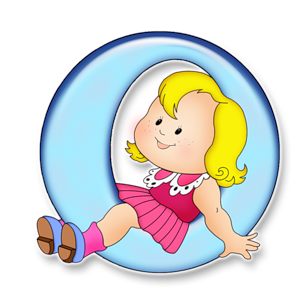 В этой букве нег угла,Оттого она кругла.До того она кругла —Покатиться бы могла.
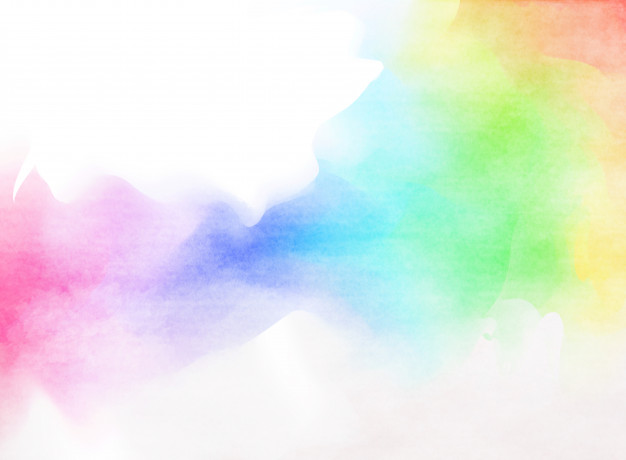 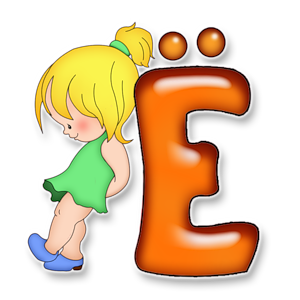 Ёжик ёлку наряжал,Ёлкой сам как будто стал.Говорит он: «Всё моё!На страничке с буквой...»
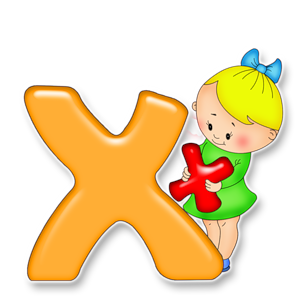 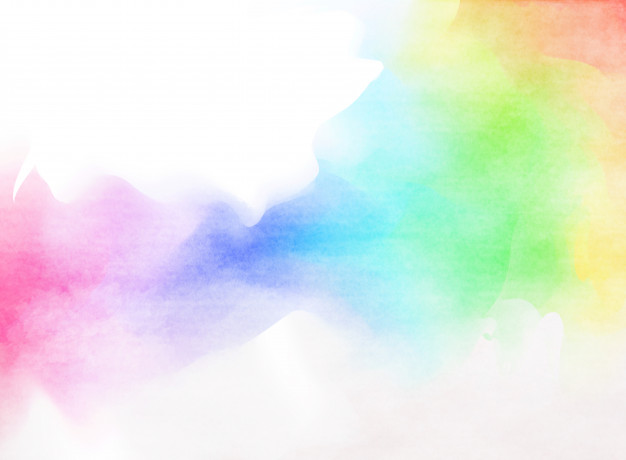 «Хи-хи-хи, ха-ха-ха!» -Так хохочет буква ...
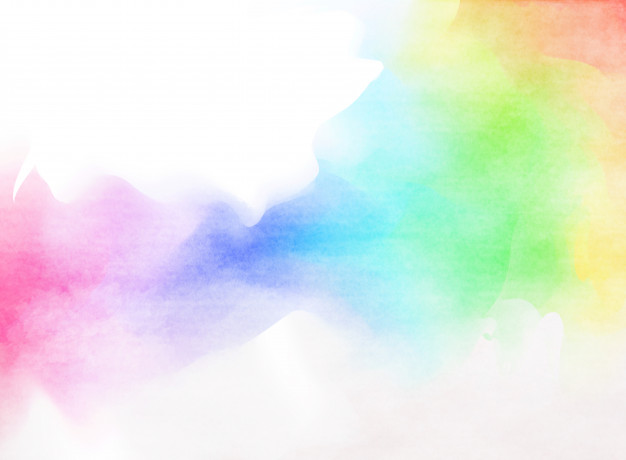 Рак — речной усатый рак.Учится он кое-как.Не бери с него пример,А запомни букву...
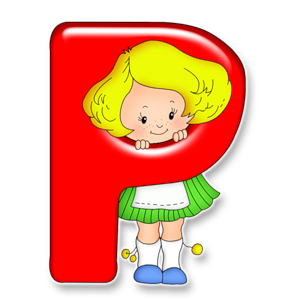 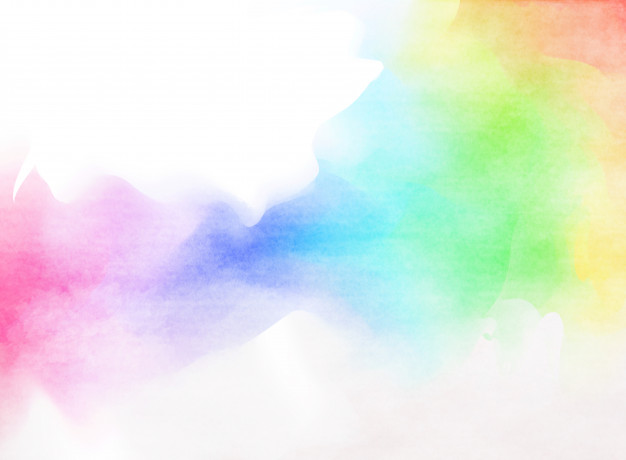 Медвежонок кушал мёд:Лапку — в бочку, лапку — в рот.И рычал: «Медок я съемИ запомню букву...»
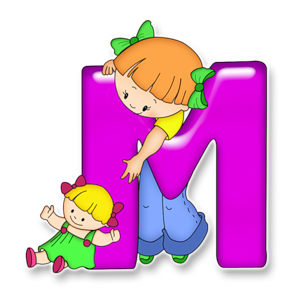 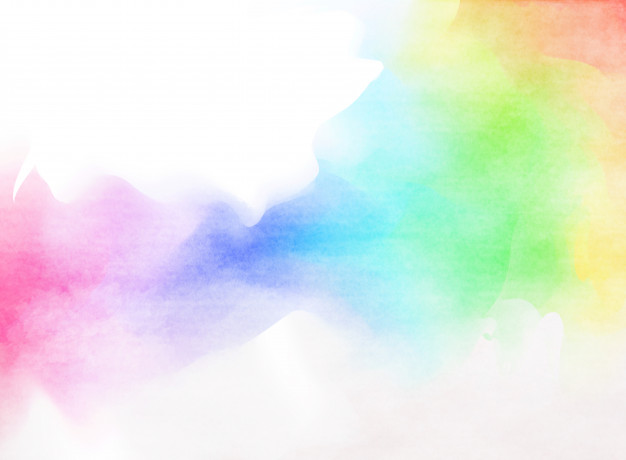 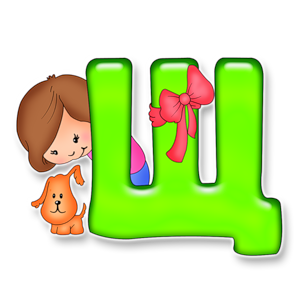 Эта буква звонко лает,В битве воина спасает,Чистит зубы, чистит пол,А в обед — спешит на стол.
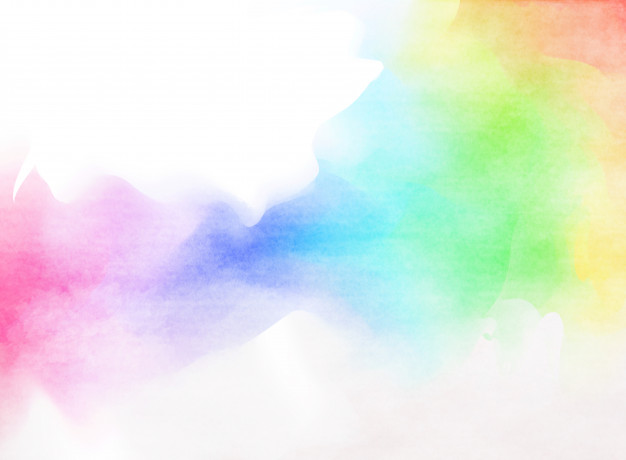 Я нашёл сучок в лесу,Он похож на букву...
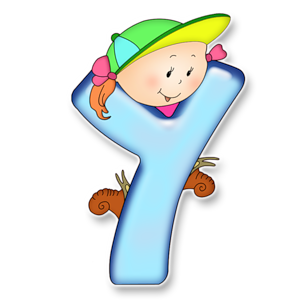 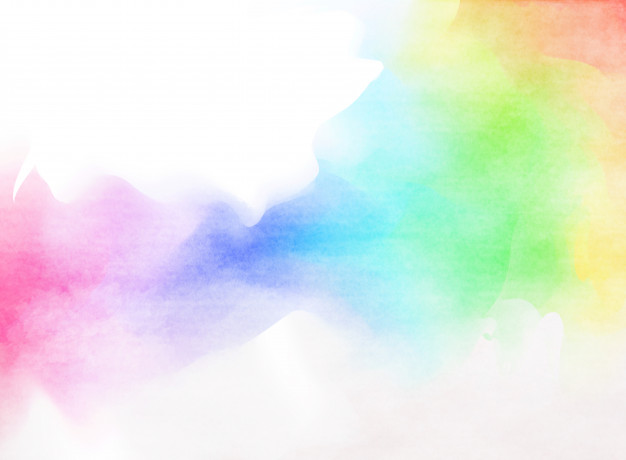 Букву «пэ» перевернули,Справа хвостик пристегнули,Завернули на конце,Получилась буква...
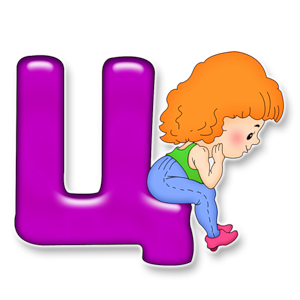 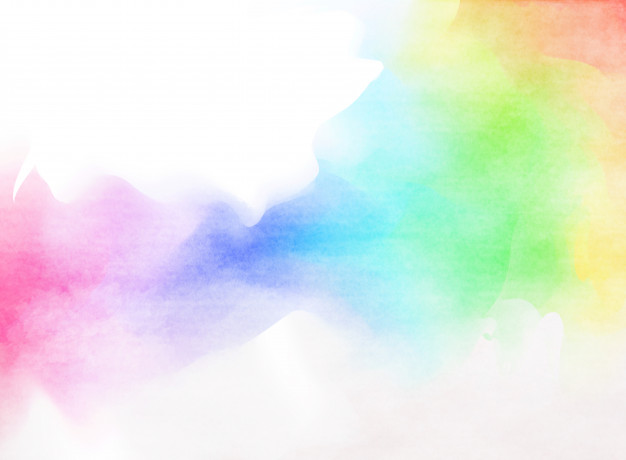 Попугайчик, попугай,Папу с мамой не пугай.Не ищи жучка в крупе,А найди нам букву...
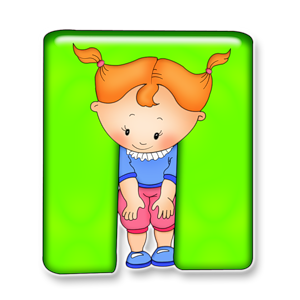 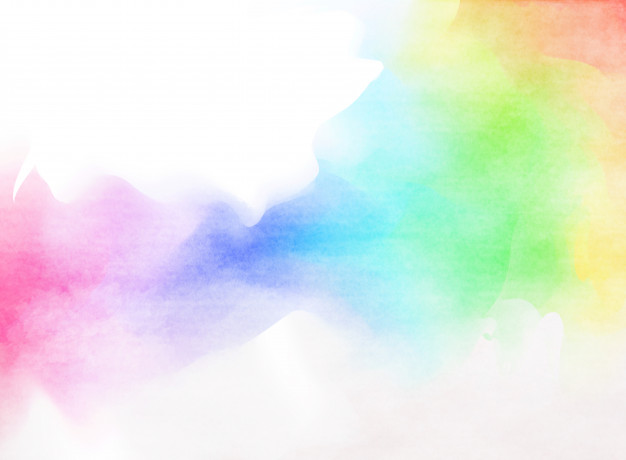 Черепаха понимает,Что домой не опоздает.При луне, как при свече,Подползает к букве ...
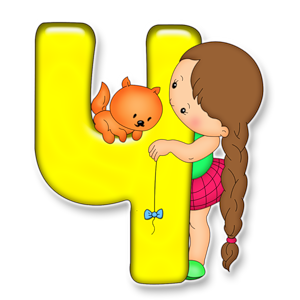 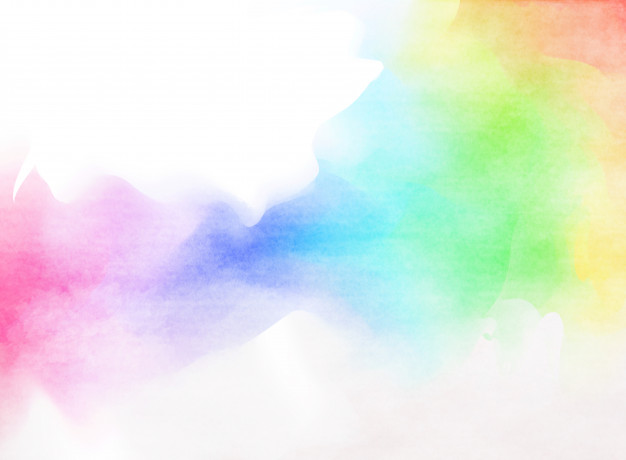 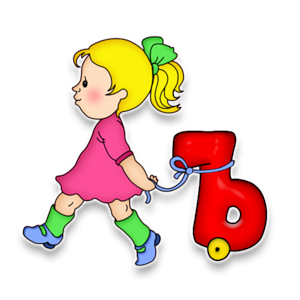 Он заносчивый и гордый,Потому что самый твёрдый.Свысока на всех глядит,И настойчиво твердит:«Среди букв я самый главный.У меня топорик славный.Не дрова я им рублю,А слова я им делю».
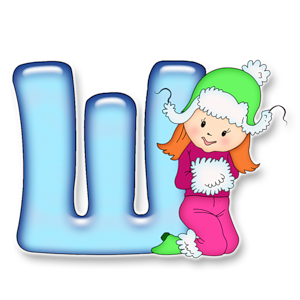 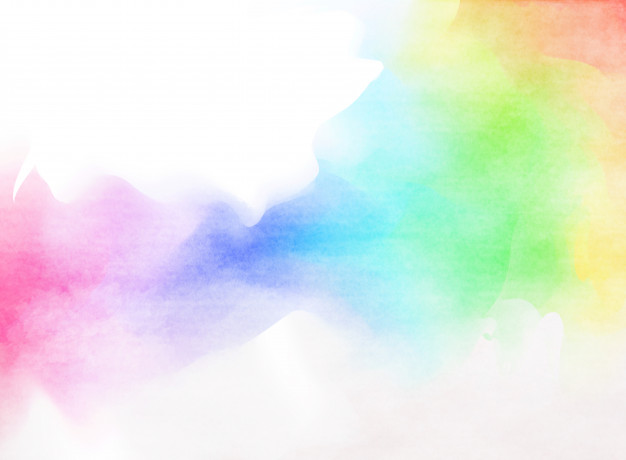 Её произносит змеяИ ёжик, сердитый немножко,Спускающий шарик и я —Но только не так, понарошку!
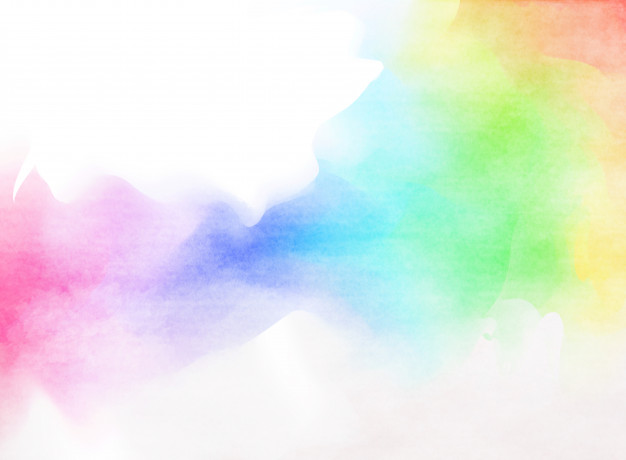 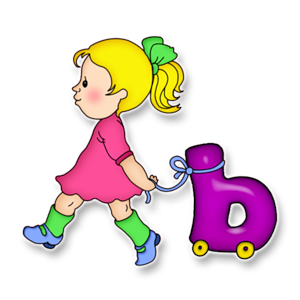 "Ы", хоть первой быть не может,Торт один в торты размножит.Рядом с ней совсем размякБуква-пуфик …
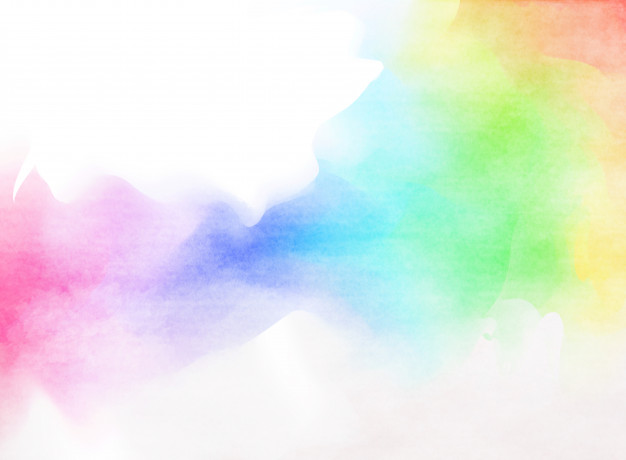 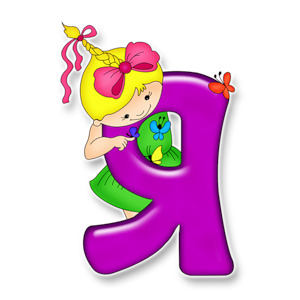 Яблочко растёт на ветке,Его любят наши детки.Яблочко люблю и я -С ним запомню букву ...
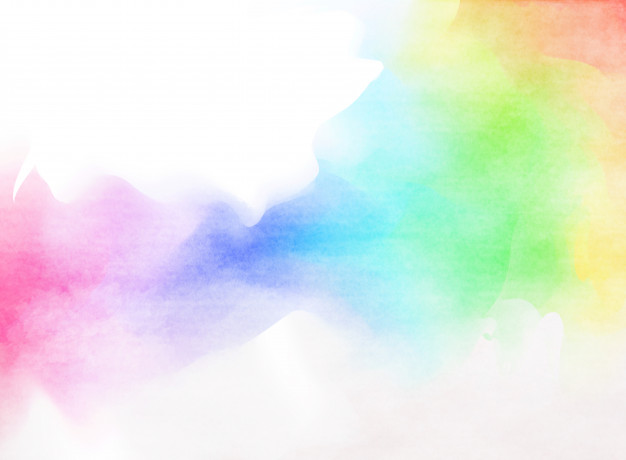 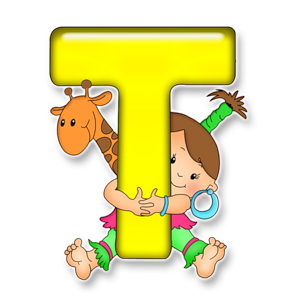 Тигр — это та же кошка,Только дикая немножко.Тигр запомнил каратэ,Так он учит букву...
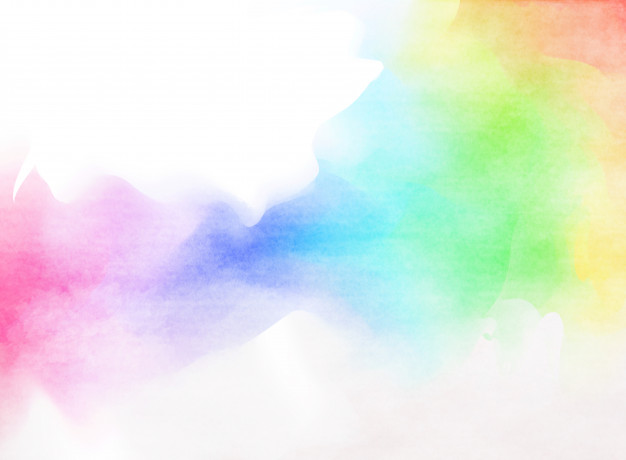 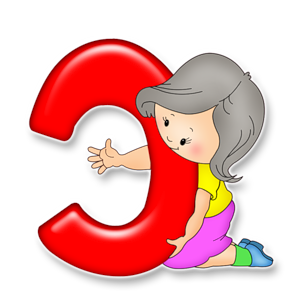 Эскимосам эскимосЭскимо в кармане нёс ...Теперь плачет "Э-э-э!"Весь в слезах под буквой ...
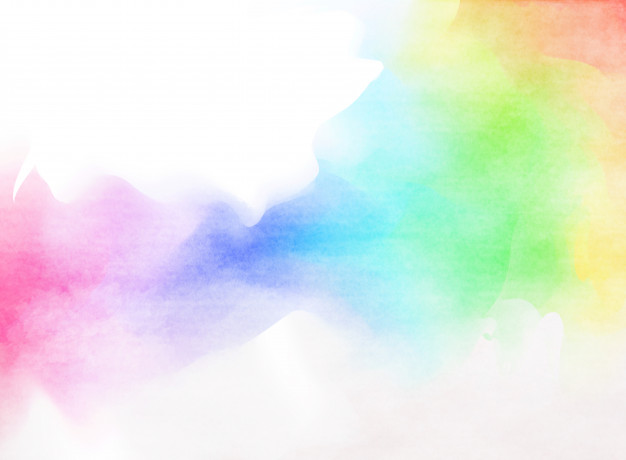 Юрта. Юрта — дом степной,Тёплый дом, переносной.Песенку о нём спою,Чтоб запомнить букву...
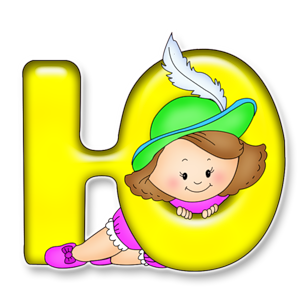 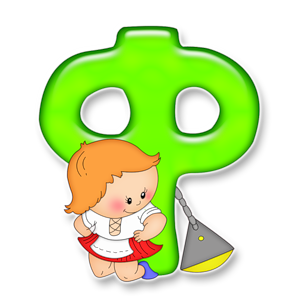 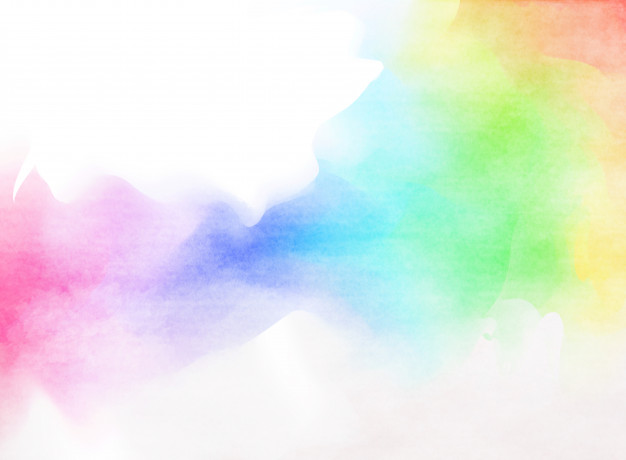 Буква гол забить нам хочет,Освещает город ночью,Мечет воду в небеса,С ней вкуснее колбаса.
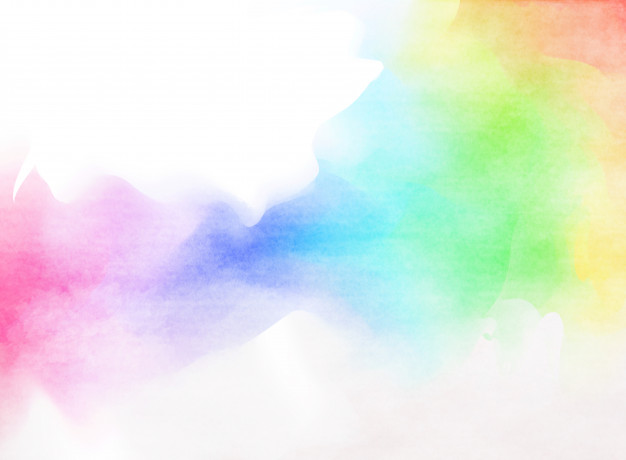 МОЛОДЦЫ !
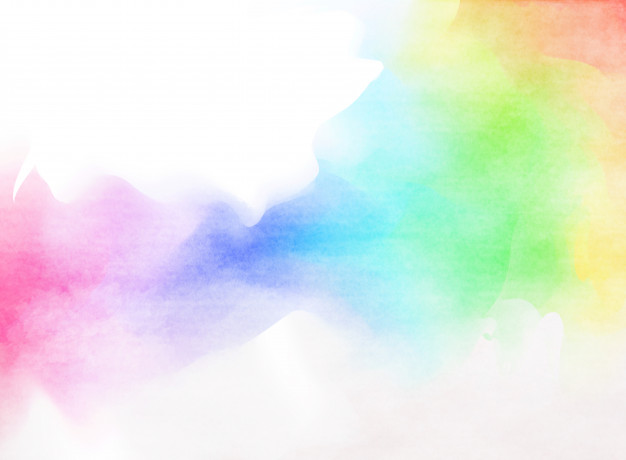 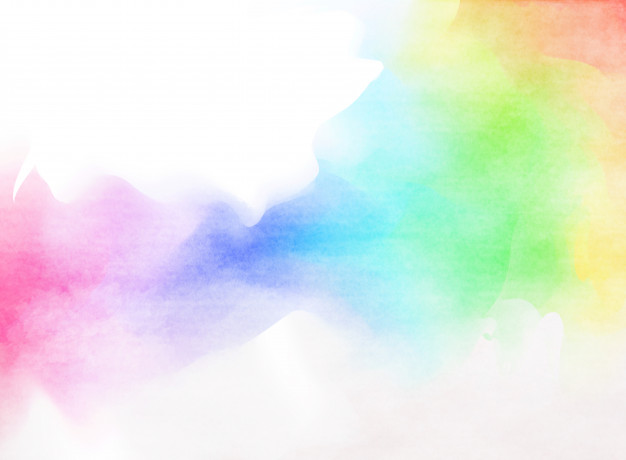 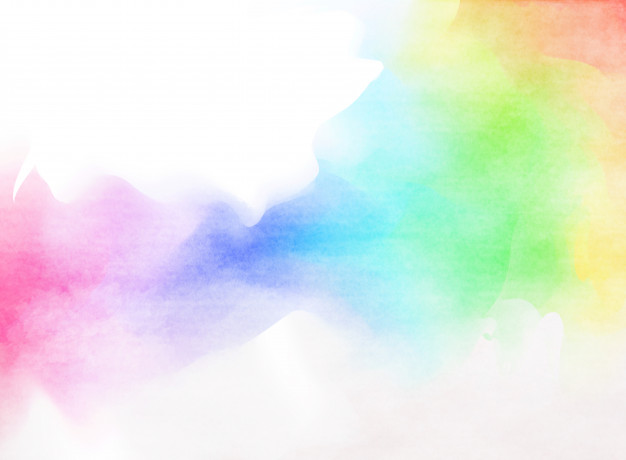